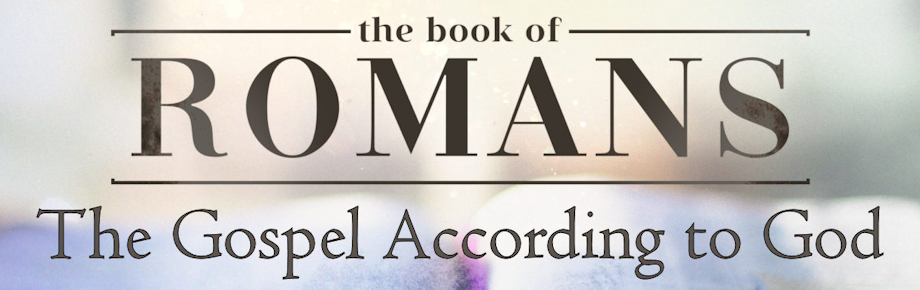 Righteousness Acquired Not By Religious Rites
Romans 4:9-12
Sunday, June 30, 2024
Romans 4:9-12
9 Is this blessing then on the circumcised, or on the uncircumcised also? For we say, "FAITH WAS CREDITED TO ABRAHAM AS RIGHTEOUSNESS." 10 How then was it credited? While he was circumcised, or uncircumcised? Not while circumcised, but while uncircumcised; 11 and he received the sign of circumcision, a seal of the righteousness of the faith which he had while uncircumcised, so that he might be the father of all who believe without being circumcised, that righteousness might be credited to them, 12 and the father of circumcision to those who not only are of the circumcision, but who also follow in the steps of the faith of our father Abraham which he had while uncircumcised.
Romans 3:21-22
21 But now apart from the Law the righteousness of God has been manifested, being witnessed by the Law and the Prophets, 22 even the righteousness of God through faith in Jesus Christ for all those who believe;
Ephesians 2:8-9
8 For by grace you have been saved through faith; and that not of yourselves, it is the gift of God; 9 not as a result of works, so that no one may boast.
Thought
There is nothing we can ever do that will cause God to love us any more or any less.
2 Corinthians 5:14-15
14 For the love of Christ controls us, having concluded this, that one died for all, therefore all died; 15 and He died for all, so that they who live might no longer live for themselves, but for Him who died and rose again on their behalf.
Righteousness Acquired Not By Religious Rites
When  Abraham was given Circumcision (4:9-10)
9 Is this blessing then on the circumcised, or on the uncircumcised also? For we say, "FAITH WAS CREDITED TO ABRAHAM AS RIGHTEOUSNESS." 10 How then was it credited? While he was circumcised, or uncircumcised? Not while circumcised, but while uncircumcised…
The Book of Jubilee 15:26-27
Pseudepigrapha (160-150 BC)
25 This law is for all the generations for ever, and there is no circumcision of the days, and no omission of one day out of the eight days; for it is an eternal ordinance, ordained and written on the heavenly tablets. 26 And every one that is born, the flesh of whose foreskin is not circumcised on the eighth day, belongs not to the children of the covenant which the Lord made with Abraham, but to the children of destruction; nor is there, moreover, any sign on him that he is the Lord's, but (he is destined) to be destroyed and slain from the earth, and to be rooted out of the earth, for he has broken the covenant of the Lord our God.
Acts 15:1
Some men came down from Judea and began teaching the brethren, “Unless you are circumcised according to the custom of Moses, you cannot be saved.”
Galatians 5:11-12
11 But I, brethren, if I still preach circumcision, why am I still persecuted? Then the stumbling block of the cross has been abolished. 12 I wish that those who are troubling you would even mutilate themselves.
Roman Catholic Catechism
“A sacrament is a thing perceptible to the senses, which on the ground of divine institution possesses the power both of effecting and signifying sanctity and righteousness.”
Roman Catholic Catechism
“Holy Baptism is the basis of the whole Christian life, the gateway to life in the Spirit, and the door to which gives access to the other sacraments. Through baptism we are freed from sin and reborn as sons of God; we become members of Christ, are incorporated into the church and made sharers in her mission: Baptism is the sacrament of regeneration through water in the word.”
Roman Catholic Catechism
“Sacramental rites confer regeneration, forgiveness, the Holy Spirit and eternal life.”
2 Kings 18:4
He removed the high places and broke down the sacred pillars and cut down the Asherah. He also broke in pieces the bronze serpent that Moses had made, for until those days the sons of Israel burned incense to it; and it was called Nehushtan.
James 2:21 and Romans 4:2
Was not Abraham our father justified by works when he offered up Isaac his son on the altar?  (James 2:21)
For if Abraham was justified by works, he has something to boast about, but not before God. (Romans 4:2)
Righteousness Acquired Not By Religious Rites
When  Abraham was given Circumcision (4:9-10)
9 Is this blessing then on the circumcised, or on the uncircumcised also? For we say, "FAITH WAS CREDITED TO ABRAHAM AS RIGHTEOUSNESS." 10 How then was it credited? While he was circumcised, or uncircumcised? Not while circumcised, but while uncircumcised…
Joshua 24:2
Joshua said to all the people, “Thus says the LORD, the God of Israel, 'From ancient times your fathers lived beyond the River, namely, Terah, the father of Abraham and the father of Nahor, and they served other gods.”
Righteousness Acquired Not By Religious Rites
When  Abraham was given Circumcision (4:9-10)
Why Abraham was given Circumcision (4:11-12)
11 and he received the sign of circumcision, a seal of the righteousness of the faith which he had while uncircumcised, so that he might be the father of all who believe without being circumcised, that righteousness might be credited to them, 12 and the father of circumcision to those who not only are of the circumcision, but who also follow in the steps of the faith of our father Abraham which he had while uncircumcised.
Genesis 17:11
And you shall be circumcised in the flesh of your foreskin, and it shall be the sign of the covenant between Me and you.
Righteousness Acquired Not By Religious Rites
When  Abraham was given Circumcision (4:9-10)
Why Abraham was given Circumcision (4:11-12)
11 and he received the sign of circumcision, a seal of the righteousness of the faith which he had while uncircumcised, so that he might be the father of all who believe without being circumcised, that righteousness might be credited to them, 12 and the father of circumcision to those who not only are of the circumcision, but who also follow in the steps of the faith of our father Abraham which he had while uncircumcised.
Galatians 3:29
And if you belong to Christ, then you are Abraham's descendants, heirs according to promise.
John 8:37; 39
37 I know you are Abraham's descendants [physical]…
39 If you are Abraham's children [spiritual descendants -  who like him had faith in Christ], do the deeds of Abraham.
Applications
We must always remember that there is a difference between participating in a religious ritual and genuine regeneration by the Holy Spirit. 
While rituals, sacraments, or ordinances of the church cannot and do not save us, we must be careful not to undervalue them because they are a true means of grace for believers. 
Are you a true spiritual child of Abraham? Or more importantly, are you a true spiritual child of the Lord Jesus Christ?
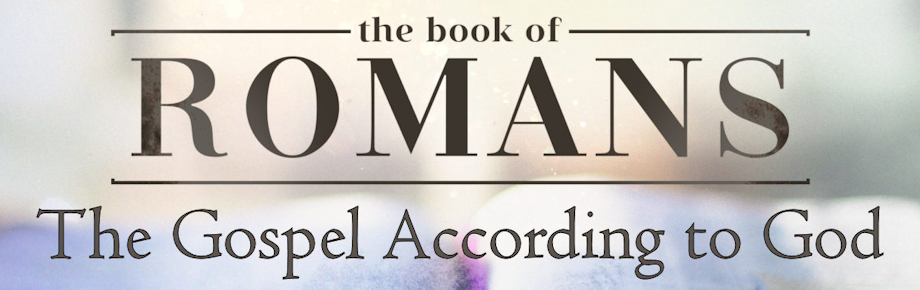 Righteousness Acquired Not By Religious Rites
Romans 4:9-12
Sunday, June 30, 2024